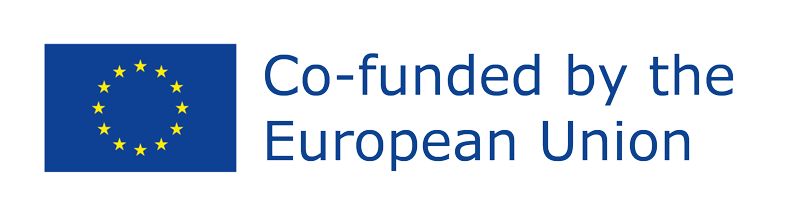 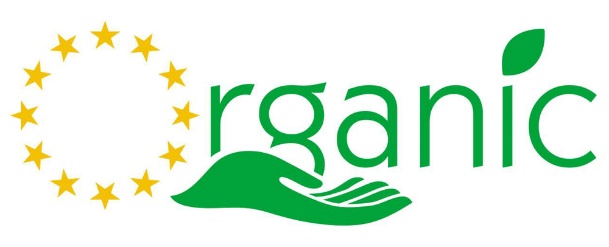 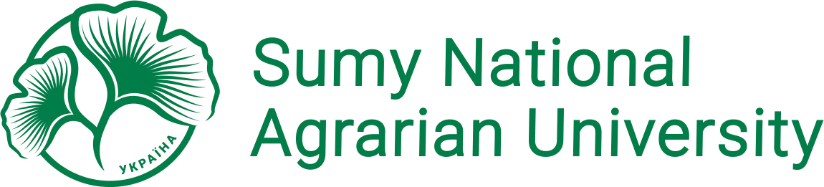 ЄВРОПЕЙСЬКИЙ ЗЕЛЕНИЙ КУРС
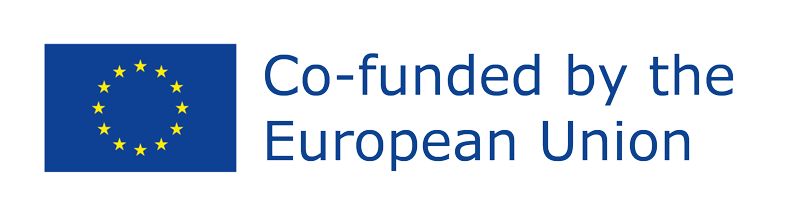 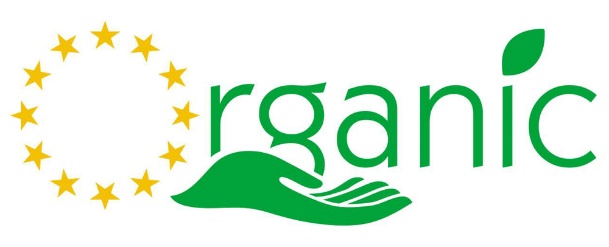 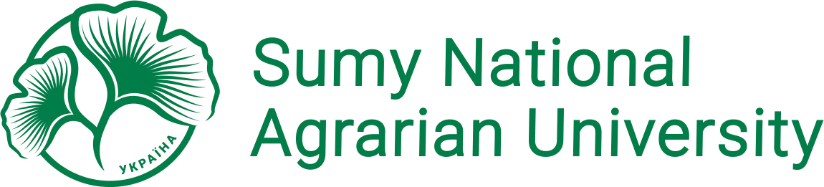 Знищення лісів, забруднення морів, підземних та поверхневих вод, повітря, підвищення глобальної температури. Саме для вирішення цих кліматичних та екологічних проблем, з якими стикається наразі людство, Євросоюз розробив новий план свого розвитку.
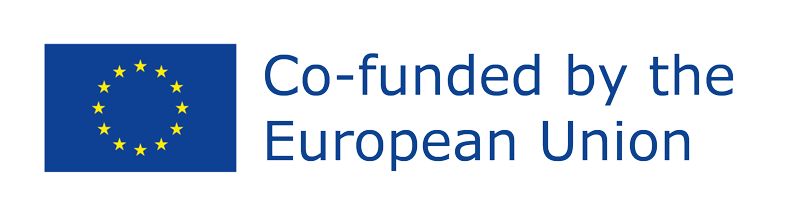 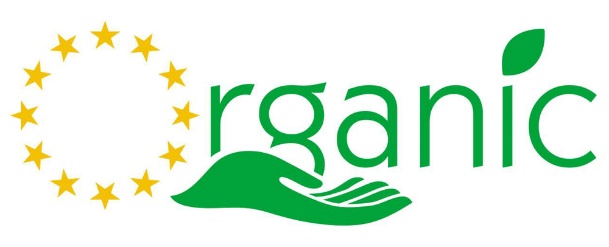 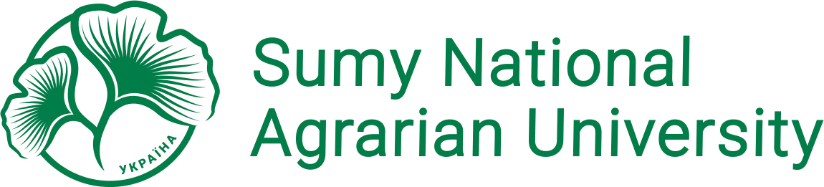 Задля досягнення цілі Паризької угоди – не допустити підвищення глобальної температури більш ніж на 1.5 С до кінця сторіччя – та реалізації Цілей сталого розвитку, 11 грудня 2019 року у Європарламенті був представлений Європейський Зелений Курс (ЄЗК), який затверджує рух до кліматично нейтрального європейського континенту у 2050 році.
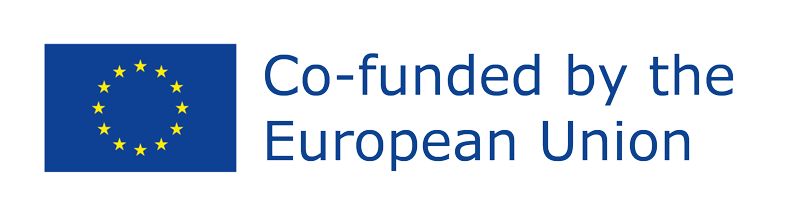 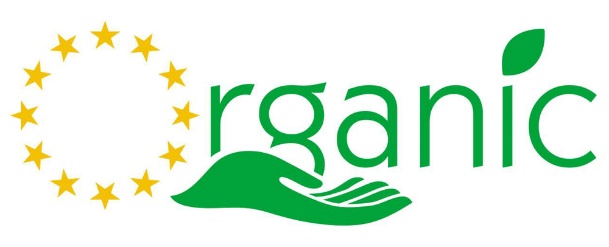 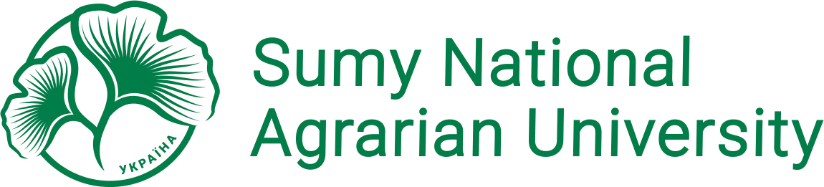 Європейський зелений курс - це основний документ Європейського Союзу, що закладає основи посиленого переходу країн Європи до сталого розвитку та трансформації всіх основних сфер економіки та врядування, а також впливає на держави, які є важливими стратегічними партнерами ЄС, зокрема Україну.
З МОМЕНТУ ПРЕЗЕНТАЦІЇ ЄВРОПЕЙСЬКОГО ЗЕЛЕНОГО КУРСУ, УКРАЇНА ДОЛУЧАЄТЬСЯ ДО НЕЇ НАСТУПНИМИ КРОКАМИ:
• У січні 2020 року представлено проєкт Концепції “зеленого” енергетичного переходу України до 2050 року, який називали “Українським Зеленим Курсом”. Він так і залишився на стадії проєкту. 

Основною метою Концепції є досягнення частки електроенергії, виробленої з ВДЕ, до 70% через 30 років. Однак Україна проголосила про намір досягти кліматичної нейтральності у 2060 році, що на 10 років пізніше європейської цілі. У липні 2021 року Уряд затвердив нову ціль України — до 2030 року зменшити викиди парникових газів до 35% від рівня 1990 року. Це не досить амбітна ціль і вона ставить під сумнів можливість досягнення кліматичної нейтральності до 2060 року.
З МОМЕНТУ ПРЕЗЕНТАЦІЇ ЄВРОПЕЙСЬКОГО ЗЕЛЕНОГО КУРСУ, УКРАЇНА ДОЛУЧАЄТЬСЯ ДО НЕЇ НАСТУПНИМИ КРОКАМИ:
•13 серпня 2020 року Україна передала Єврокомісії позиційний документ щодо участі України у Зеленому Курсі. В ньому пропонується встановити регулярний діалог з ЄС щодо залучення України до розробки та реалізації політик у рамках ЄЗК і розробити спільну Дорожню карту участі України у Європейському Зеленому Курсі.
З МОМЕНТУ ПРЕЗЕНТАЦІЇ ЄВРОПЕЙСЬКОГО ЗЕЛЕНОГО КУРСУ, УКРАЇНА ДОЛУЧАЄТЬСЯ ДО НЕЇ НАСТУПНИМИ КРОКАМИ:
6 жовтня 2020 року на саміті Україна-ЄС було підписано угоду “Кліматичний пакет для стабільної економіки в Україні” (CASE) на суму 10 млн євро, що мала сприяти фінансуванню проектів з переходу до чистої і кліматично нейтральної економіки.
З МОМЕНТУ ПРЕЗЕНТАЦІЇ ЄВРОПЕЙСЬКОГО ЗЕЛЕНОГО КУРСУ, УКРАЇНА ДОЛУЧАЄТЬСЯ ДО НЕЇ НАСТУПНИМИ КРОКАМИ:
У 2021 році РНБО України для протидії зміні клімату та адаптації до неї передбачила розробку та затвердження «Національного плану з енергетики та зміни клімату на період до 2030 року». План так і не прийнято.
Тоді наша держава перебувала на етапі наближення національного законодавства в сфері до законодавства ЄС згідно з зобов’язаннями за Угодою про асоціацію, але все це відбувалося досить повільно і не у всіх сферах. Впровадження ЄЗК в Україні повинно мати наскрізний характер: екологічні та кліматичні питання мають розглядатись у сферах енергетики, промислової політики, сільського господарства, транспорту, фінансів тощо.
ГРУНТОВА СТРАТЕГІЯ ЄС до 2030 року
встановлює рамки та конкретні заходи для захисту та відновлення ґрунтів, а також забезпечення їх сталого використання. Він встановлює бачення та цілі щодо досягнення здорових ґрунтів до 2050 року з конкретними діями до 2030 року. Він також оголошує про новий Закон про здоров’я ґрунтів до 2023 року для забезпечення рівних умов і високого рівня захисту навколишнього середовища та здоров’я.
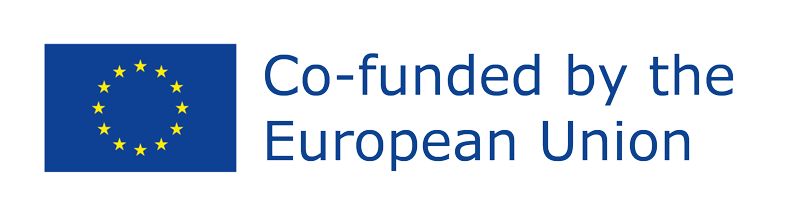 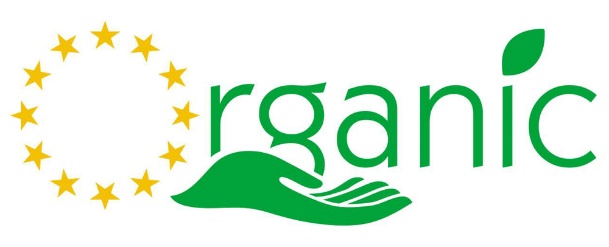 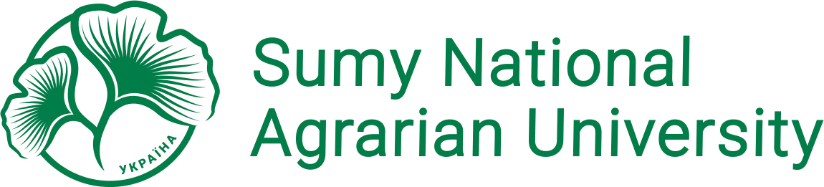 Нова стратегія ЄС щодо ґрунтів до 2030 року є ключовим результатом стратегії ЄС щодо біорізноманіття до 2030 року Це сприятиме досягненню цілей Європейської зеленої угоди . Здорові ґрунти мають важливе значення для досягнення кліматичної нейтральності, чистої економіки замкнутого циклу та припинення опустелювання та деградації земель. Вони також необхідні для подолання втрати біорізноманіття, забезпечення здорової їжі та захисту здоров’я людей.
МІСІЯ «ГРУНТОВА УГОДА ДЛЯ ЄВРОПИ» ҐРУНТУЄТЬСЯ НА ДОСЛІДЖЕННЯХ ТА ІННОВАЦІЯХ. ВОНА ПІДТРИМУЄ РЕАЛІЗАЦІЮ СТРАТЕГІЇ ШЛЯХОМ ПОШУКУ РІШЕНЬ ДЛЯ ЗАХИСТУ ТА ВІДНОВЛЕННЯ ЗДОРОВ’Я ҐРУНТУ.
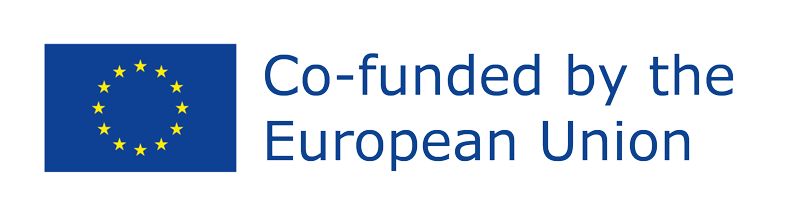 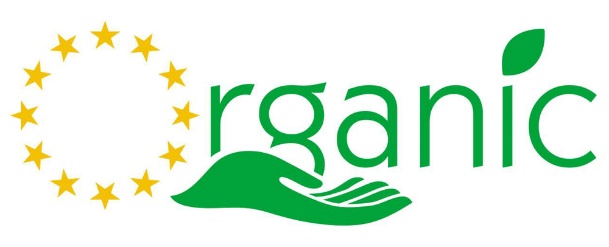 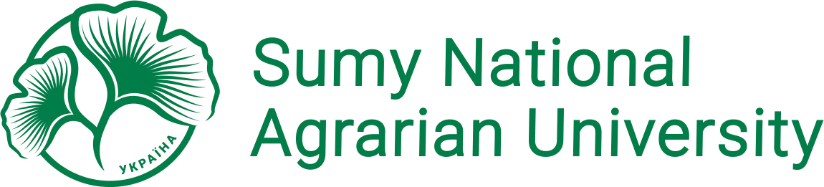 ЦІЛІ

 СТРАТЕГІЯ ЄС ЩОДО ҐРУНТІВ СПРЯМОВАНА НА ТЕ, ЩОБ ДО 2050 Р.:
·усі ґрунтові екосистеми ЄС здорові та стійкіші, тому можуть продовжувати надавати свої важливі послуги
 ·немає чистого вилучення землі, а забруднення ґрунту зменшено до рівня, який більше не є шкідливим для здоров’я людей або екосистем
 ·захист ґрунтів, раціональне управління ними та відновлення деградованих ґрунтів є загальним стандартом
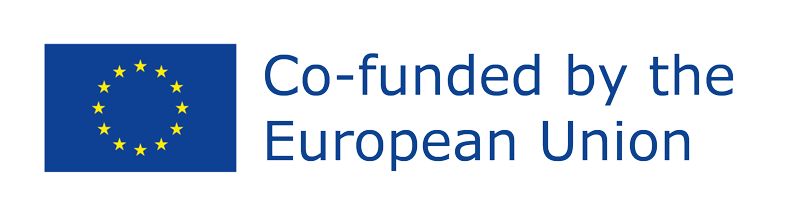 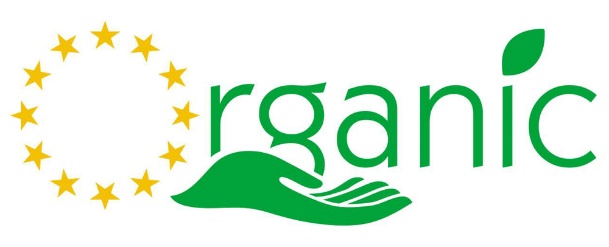 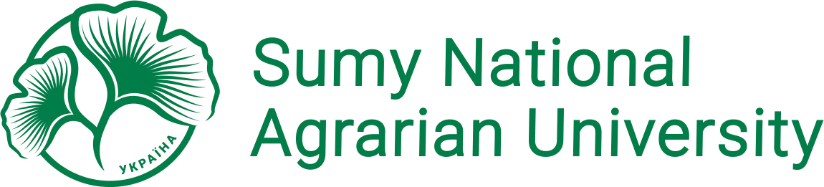 ·внесення спеціальної законодавчої пропозиції щодо здоров’я ґрунту до 2023 року для досягнення цілей стратегії ЄС щодо ґрунтів та досягнення хорошого здоров’я ґрунту до 2050 року
 ·зробити стале управління ґрунтами новою нормою, пропонуючи схему для власників землі, щоб безкоштовно перевірити їхні ґрунти, сприяючи сталому управлінню ґрунтами через CAP та обміну передовим досвідом
 ·розгляд пропозиції юридично обов'язкових цілей щодо обмеження осушення водно-болотних угідь і органічних ґрунтів і відновлення керованих і осушених торфовищ для пом'якшення наслідків зміни клімату та адаптації до них
ДІЇ

  СТРАТЕГІЯ МІСТИТЬ КІЛЬКА КЛЮЧОВИХ ДІЙ:
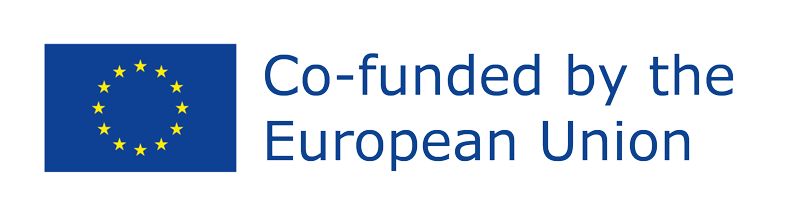 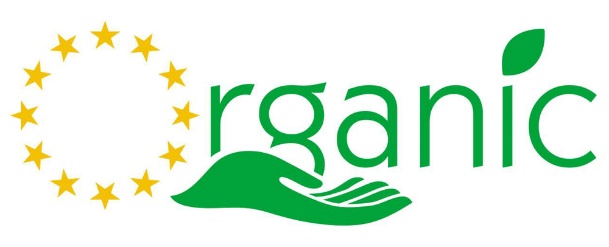 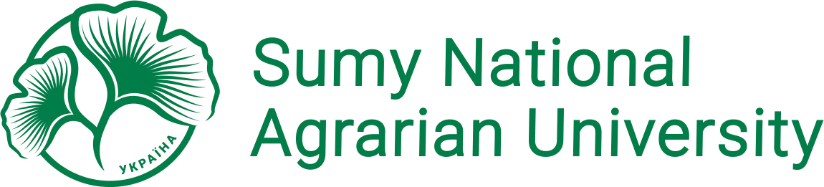 ·дослідження потоків викопаного ґрунту та оцінка потреби та потенціалу для юридично обов’язкового «паспорту ґрунту» для стимулювання циркулярної економіки та покращення повторного використання чистого ґрунту
 ·відновлення деградованих ґрунтів і рекультивація забруднених ділянок
 ·запобігання опустелюванню шляхом розробки спільної методології оцінки опустелювання та деградації земель
 ·розширення досліджень, даних і моніторингу ґрунту
 ·мобілізація необхідної суспільної участі та фінансових ресурсів
ДІЇ

  СТРАТЕГІЯ МІСТИТЬ КІЛЬКА КЛЮЧОВИХ ДІЙ: